Масова 
позакласна  робота 
сучасного  вчителя
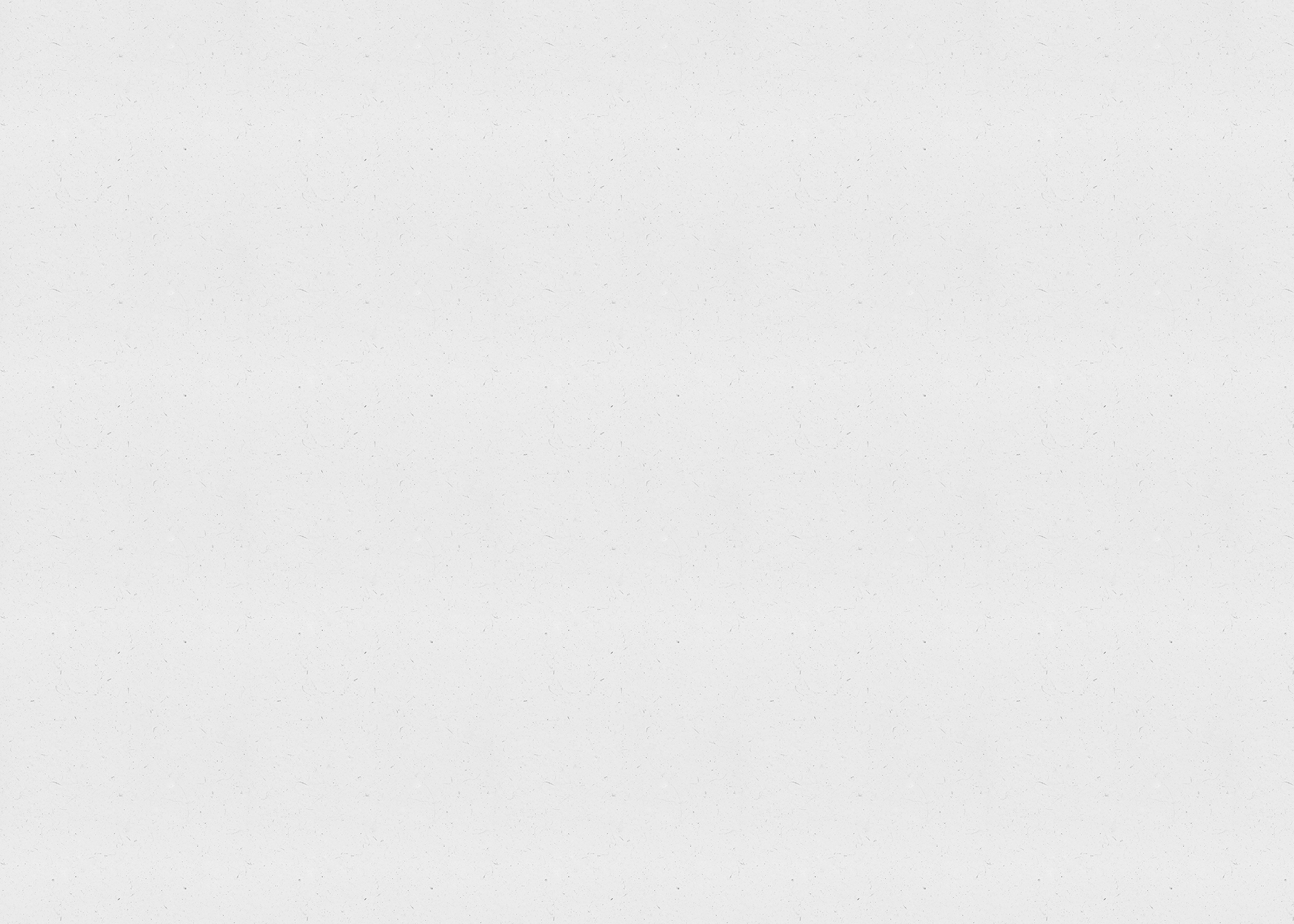 Викладач - доцент Бондаренко Л.Г.
Цей курс для тих здобувачів вищої освіти, які мають досвід участі у квестах, флешмобах та інших інтелектуально-ігрових і мистецько-ігрових заходах, а також для тих, хто хоче навчитися готувати і проводити масові заходи у сучасних форматах.
Його мета – підготувати майбутніх словесників до організування та проведення позакласної роботи у закладах загальної середньої освіти.
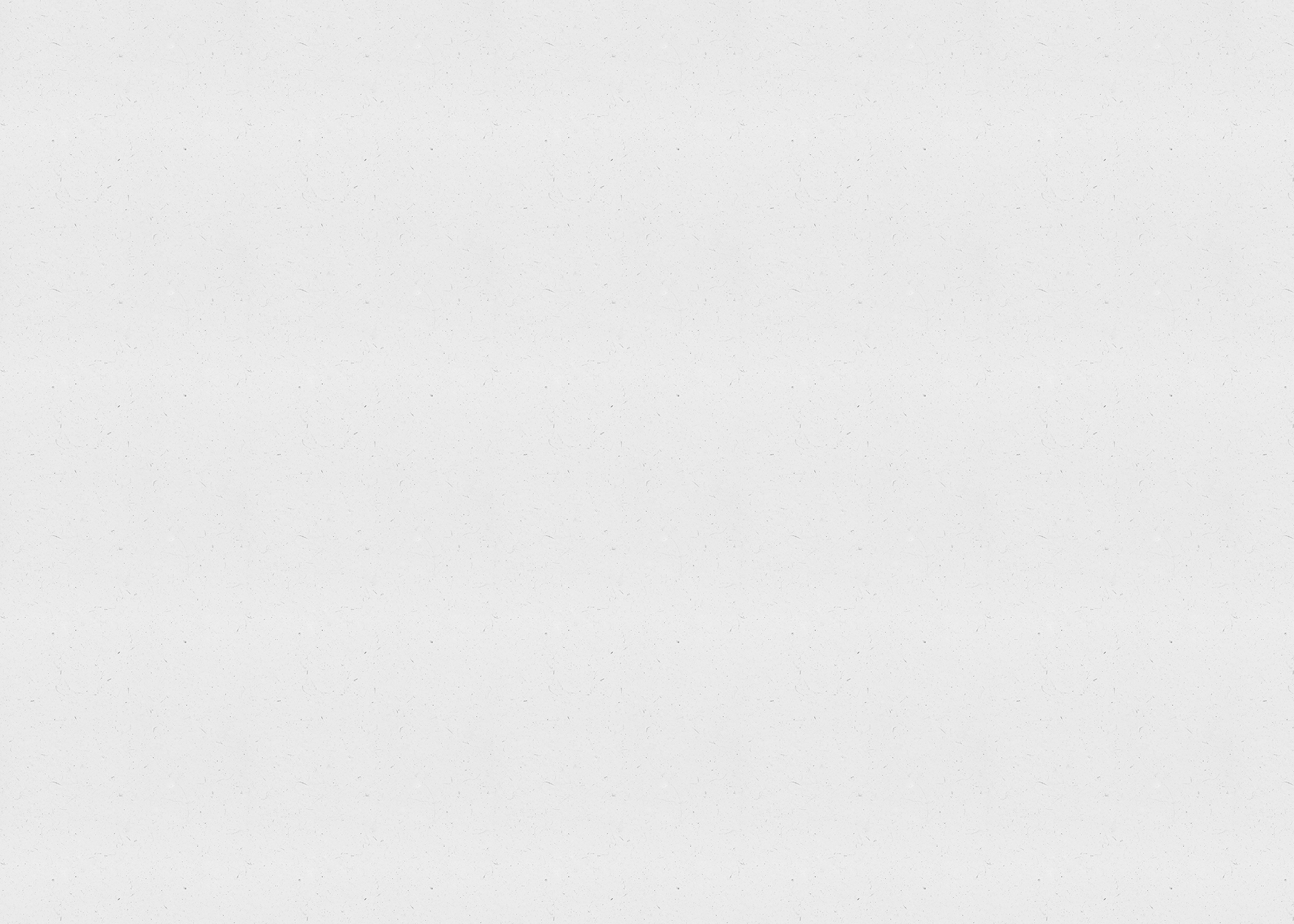 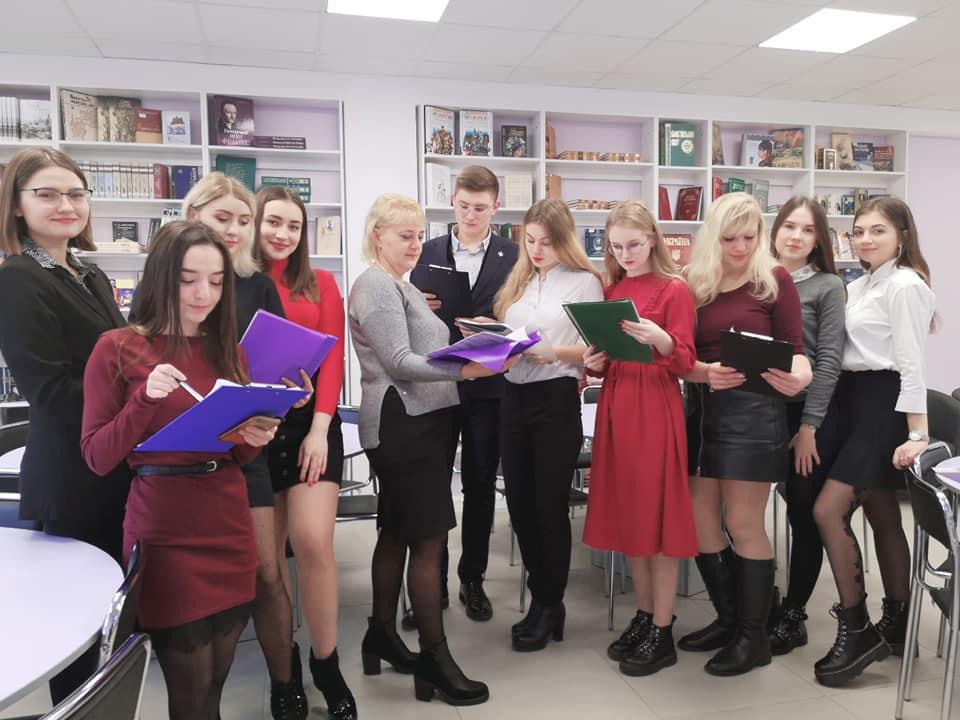 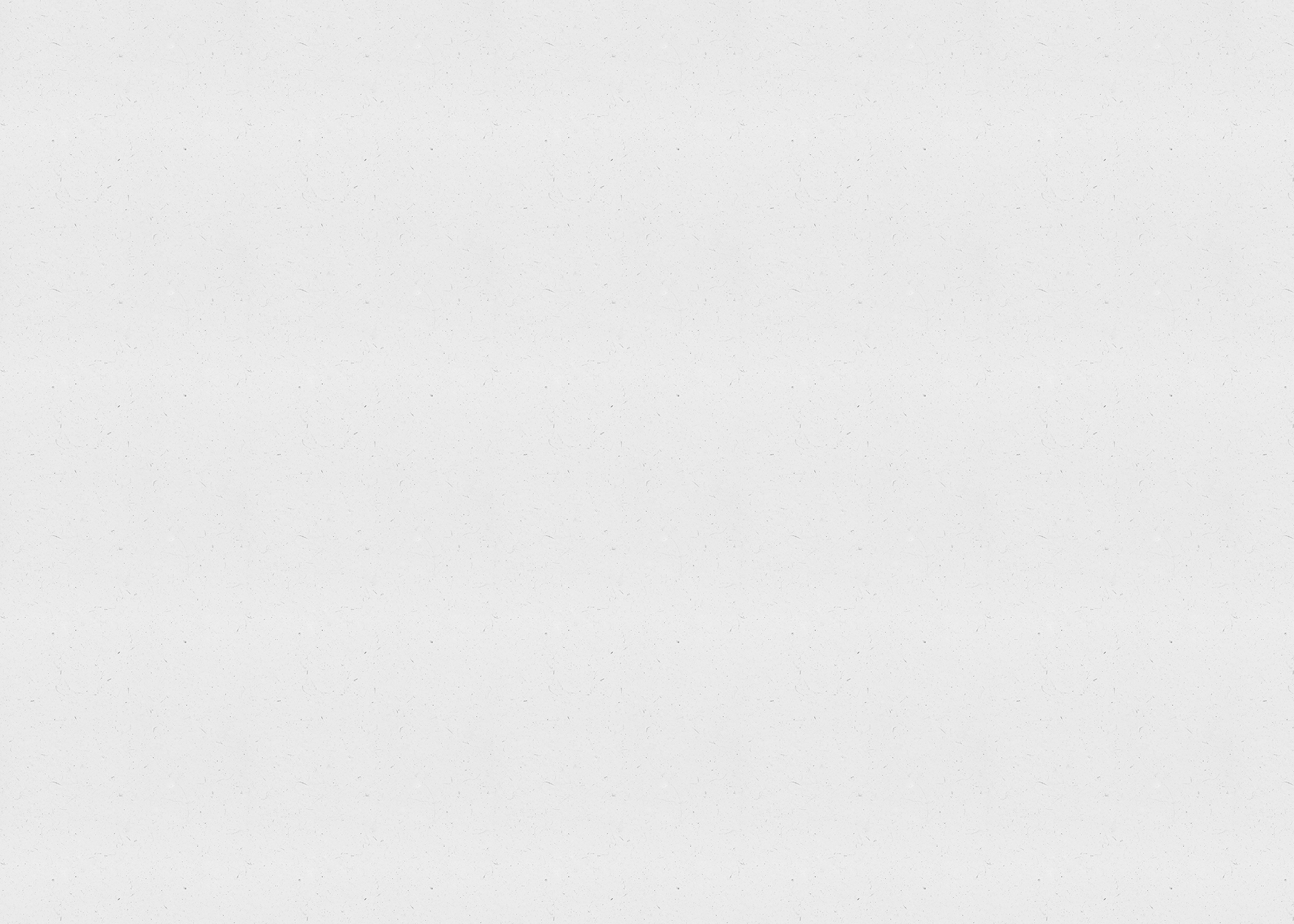 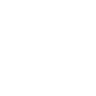 Це до заходу
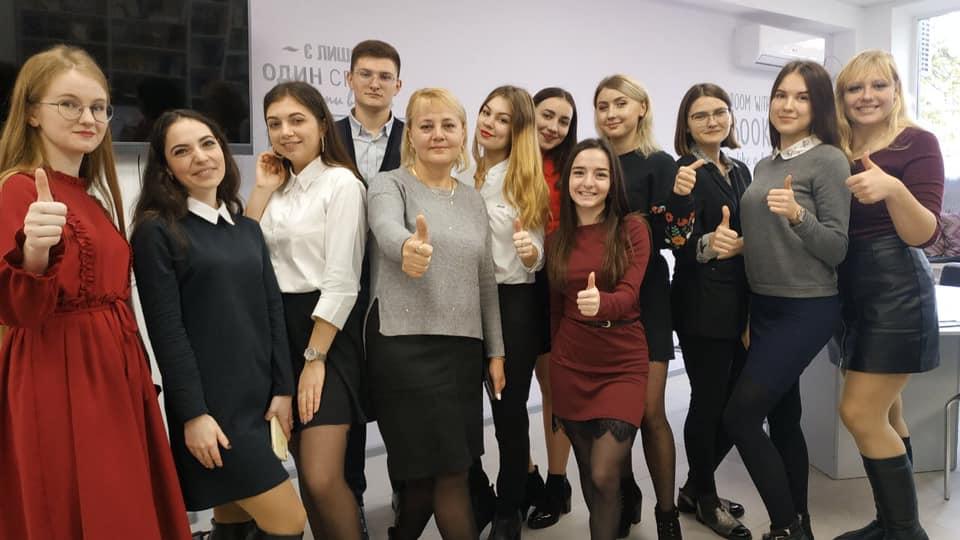 А це після!
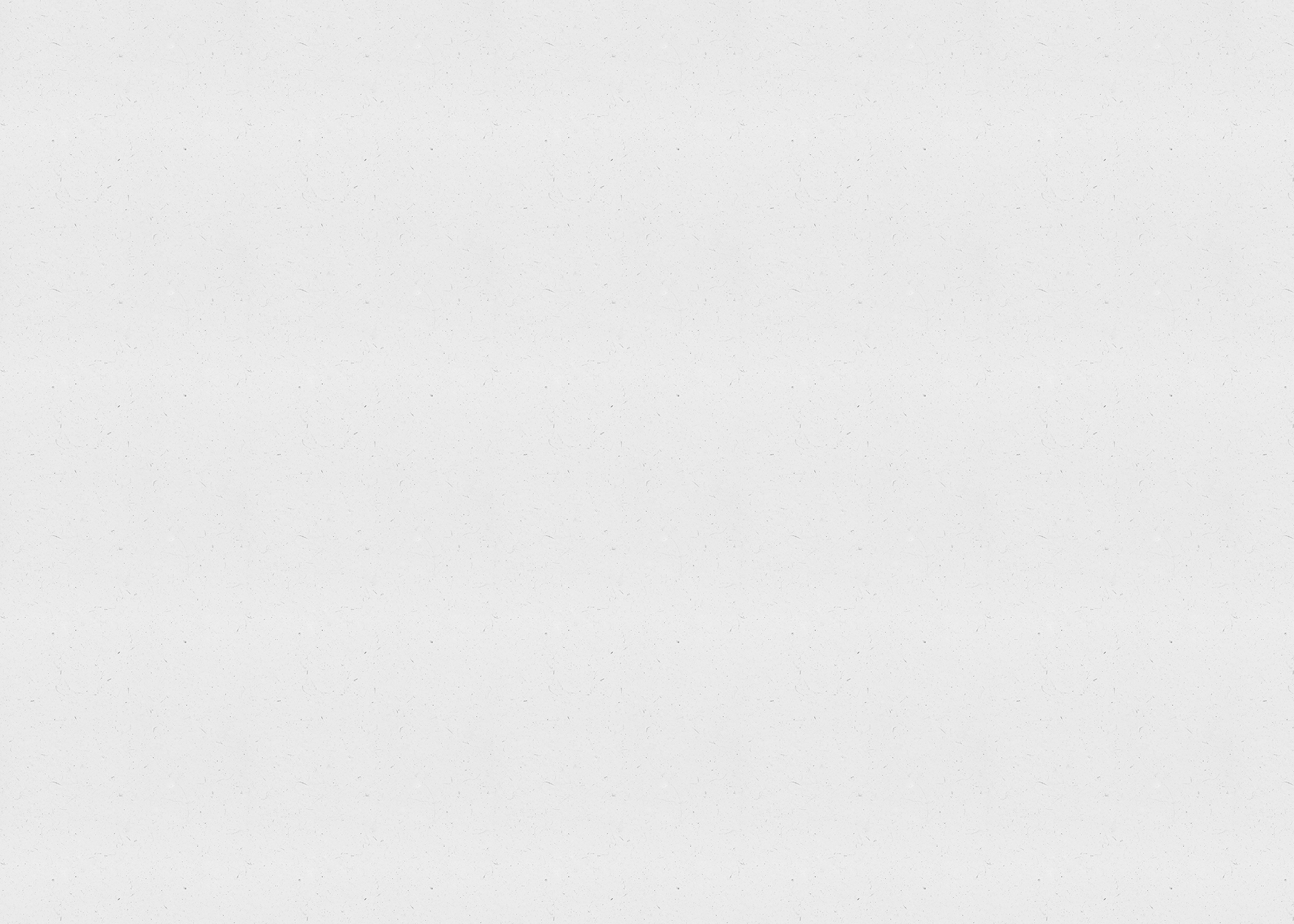 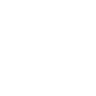 Записуйтеся на курс «Масова позакласна робота сучасного вчителя» 
і нудьгувати Вам точно 
не доведеться!
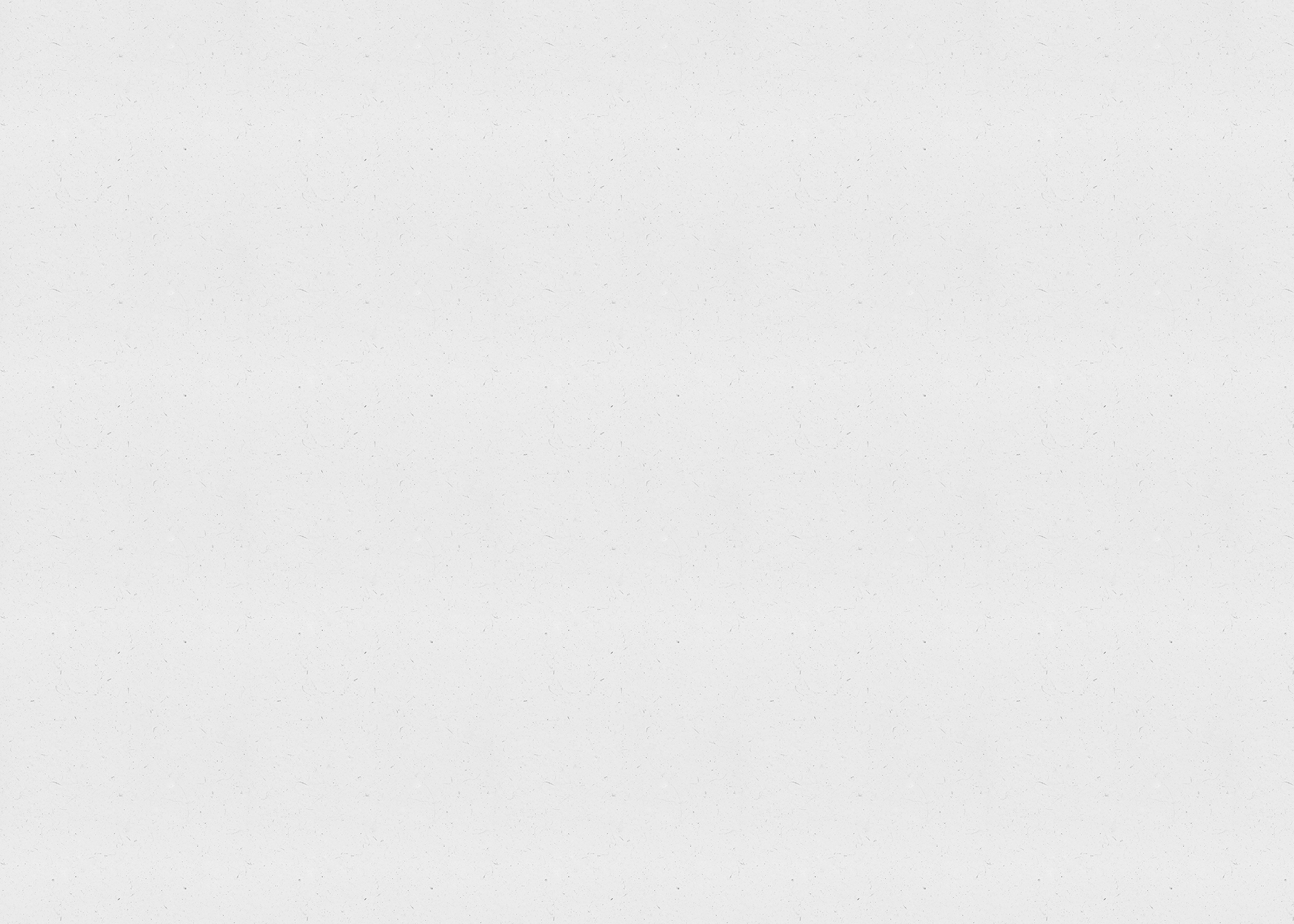 Ваш викладач - доцент Бондаренко Л.Г.